HİNDİ GENETİĞİ ve ISLAH
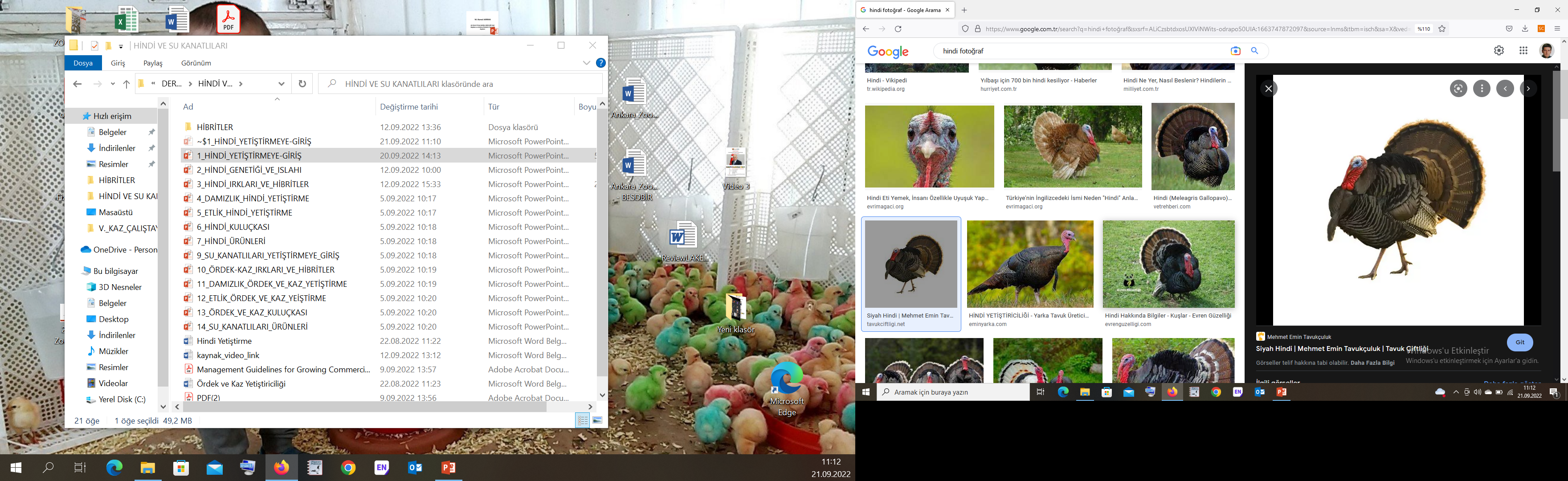 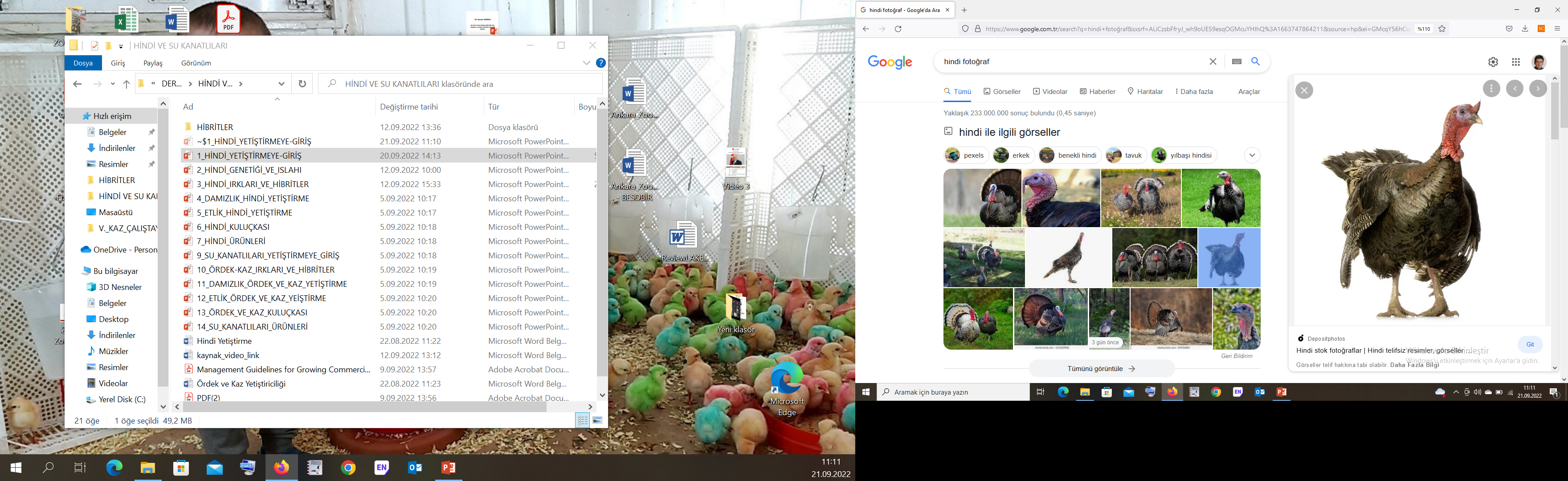 Dr. Öğr. Üyesi Ahmet UÇAR

Hindi ve Su Kanatlıları Yetiştirme Dersi
Ankara Üniversitesi Ziraat Fakültesi Zootekni Bölümü
14 kg
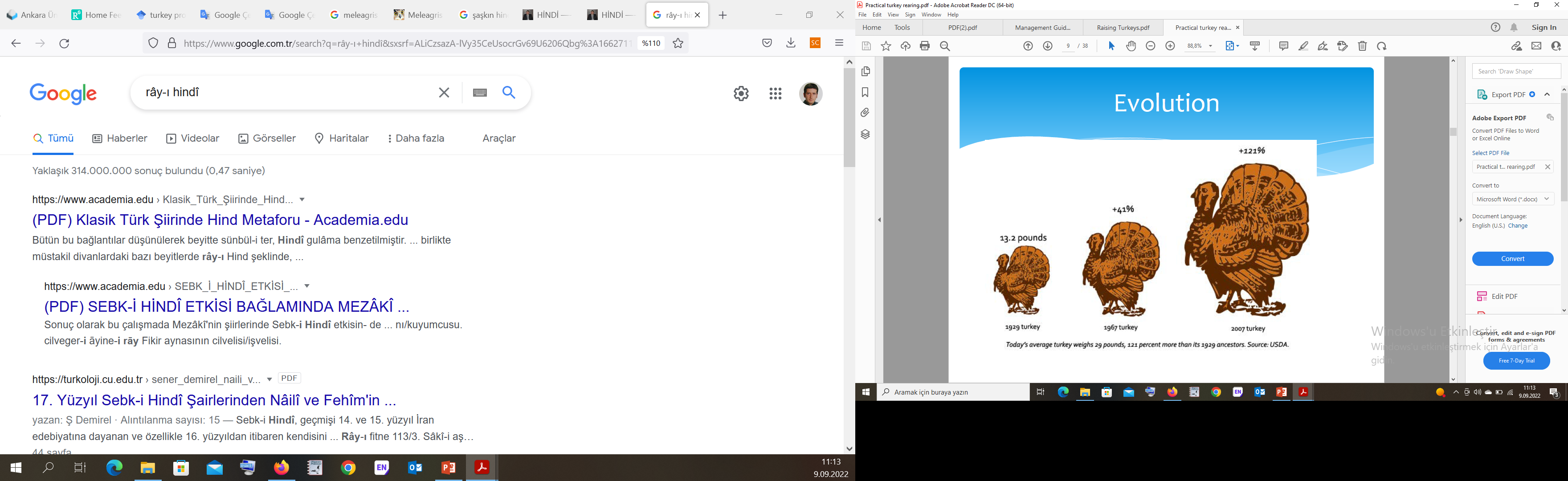 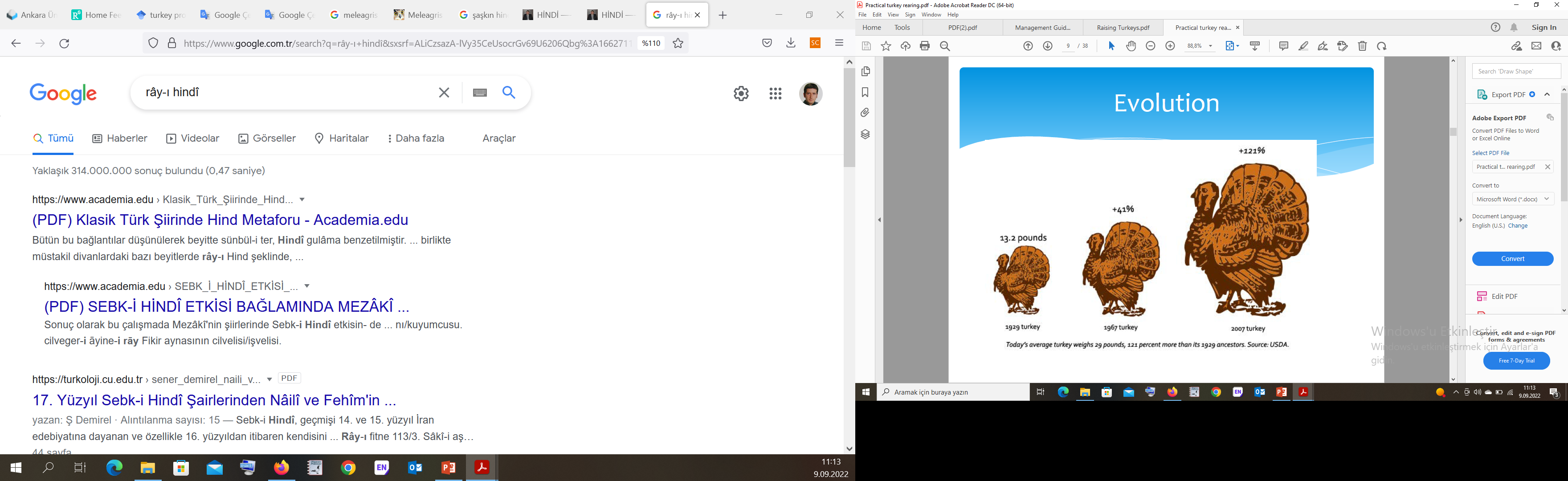 8.5 kg
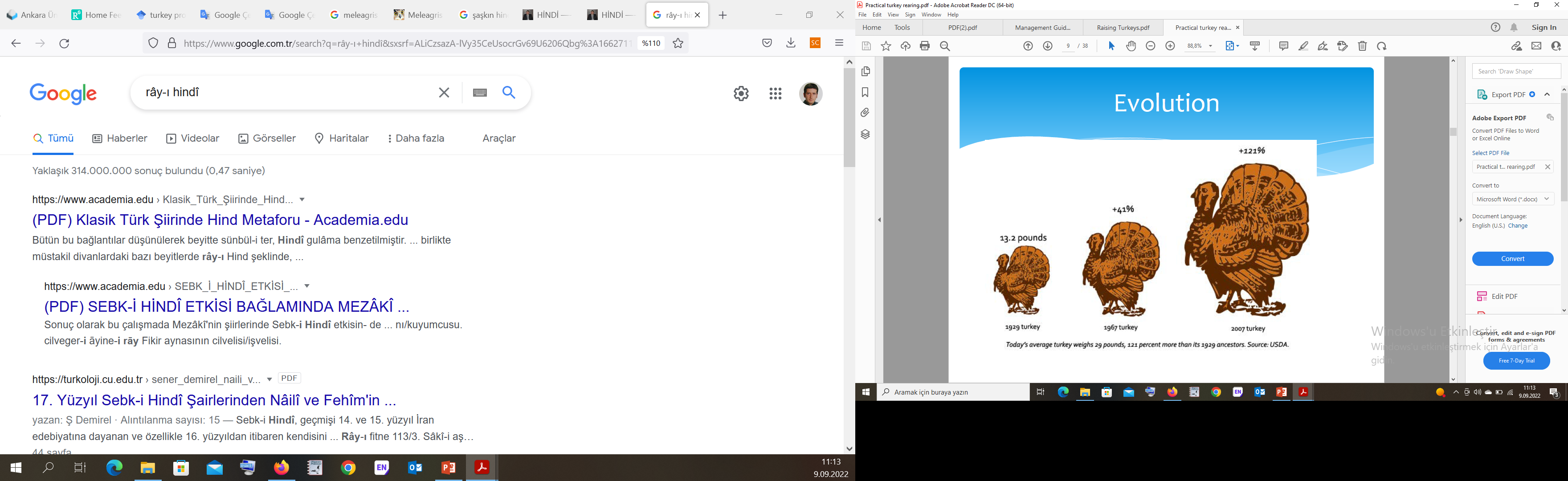 6 kg
1930
1970
2020
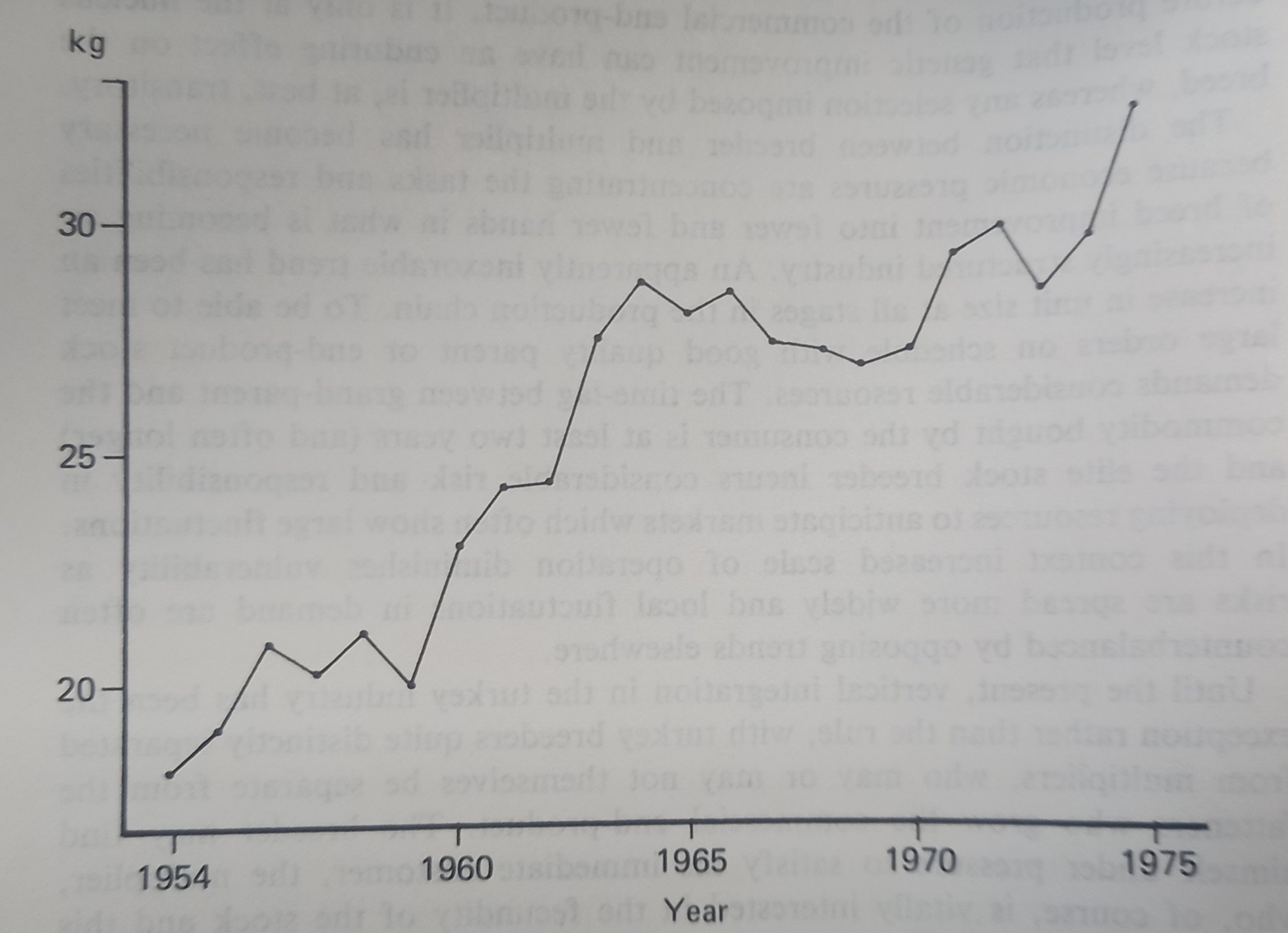 Dünya Kanatlı Eti Üretimi;

%86 			Tavuk
%7			Hindi
%4			Ördek
%3			Kaz–Beç Tavuğu-Sülün-Keklik-Bıldırcın-Güvercin
Günümüzde ticari üretimde kullanılan soyların atalarının ağırlığının 5 katına varmış olması dikkat çekici bir husustur.

Son 30 yılda canlı ağırlıkta sağlanan bu ilerlemeye ek olarak yemden yararlanmada da ilerleme sağlanmış ve bu alanda çalışmalar devam etmektedir.
Üreme
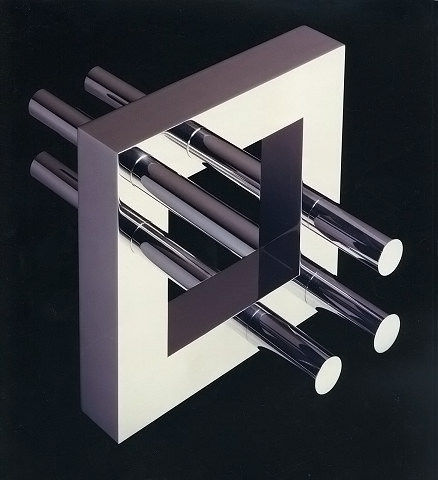 Canlı ağırlık
Üreme
Canlı ağırlık
[Speaker Notes: Canlı ağırlığı  x üreme gücünü istenilen düzeye getirmek için
Bu iki karakter arasında negatif ilişki olduğundan bir indeks oluşturmak gerek.
Seleksiyon ve ırklar arası melezlemeler ile yumurta üretimi kabul edilebilir seviyeye taşınmıştır.]